Де дика дойла шу. 
Со, Исраилова Йисама Супьяновна йу, муниципальни бюджетни йукъарадешаран учреждени «Веданара йуккъера йукъарадешаран школа №2», нохчийн меттан а, литературин а хьехархо.
Аса тахана шуна йовзуьйтур йу «Кхиаман къайле» ц1е йолу методикин пхьалг1а.
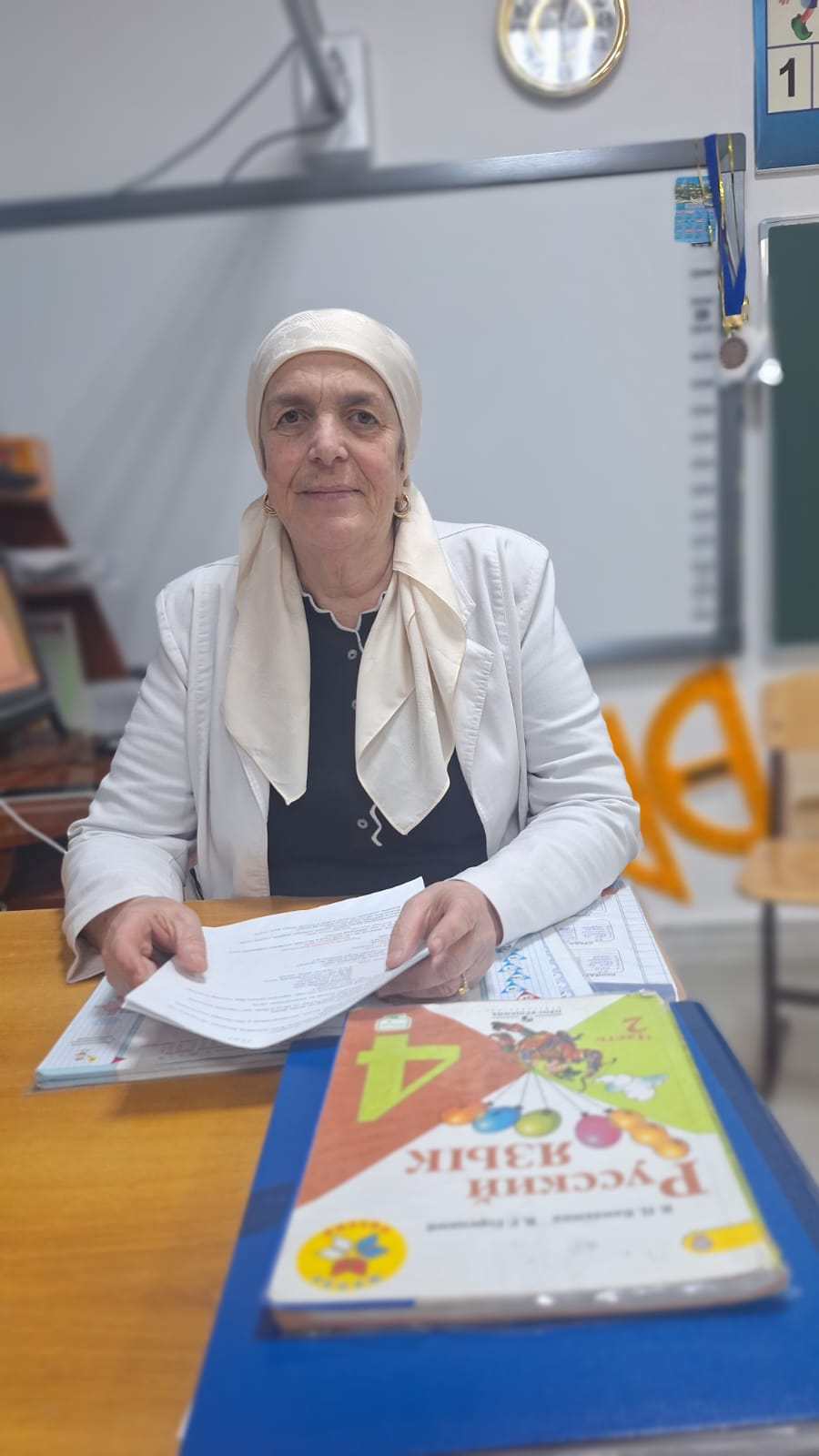 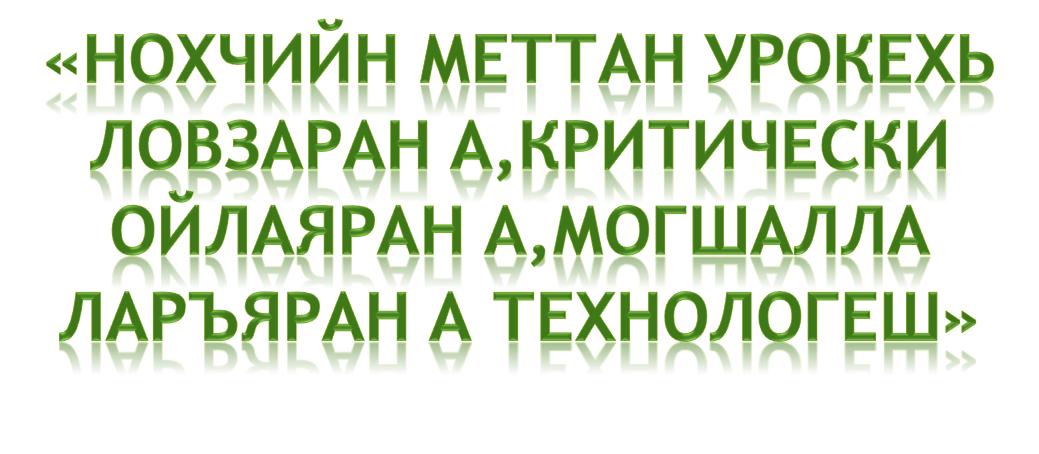 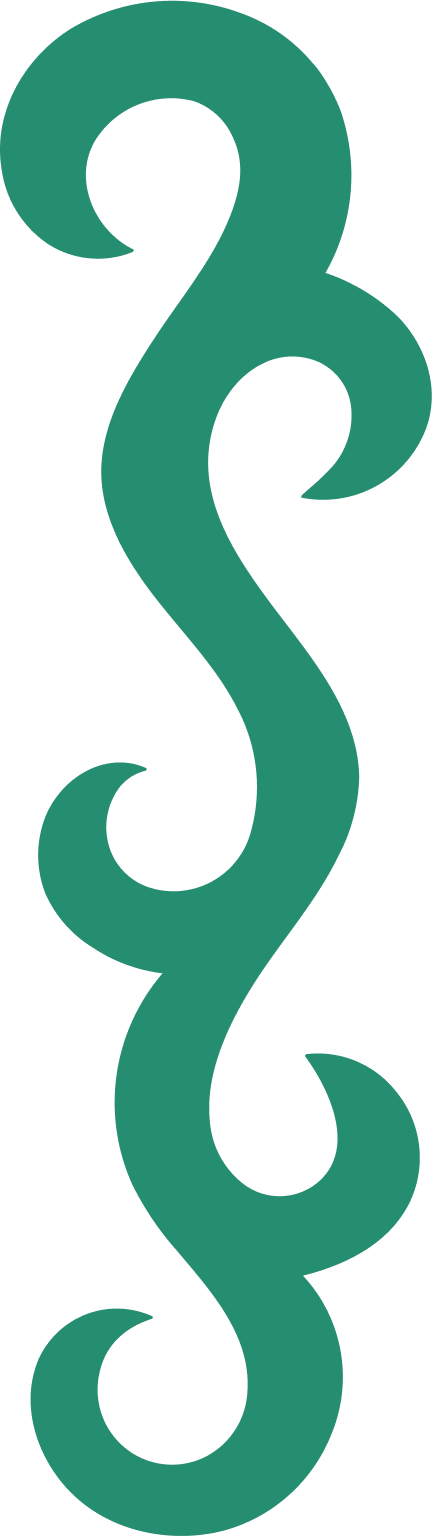 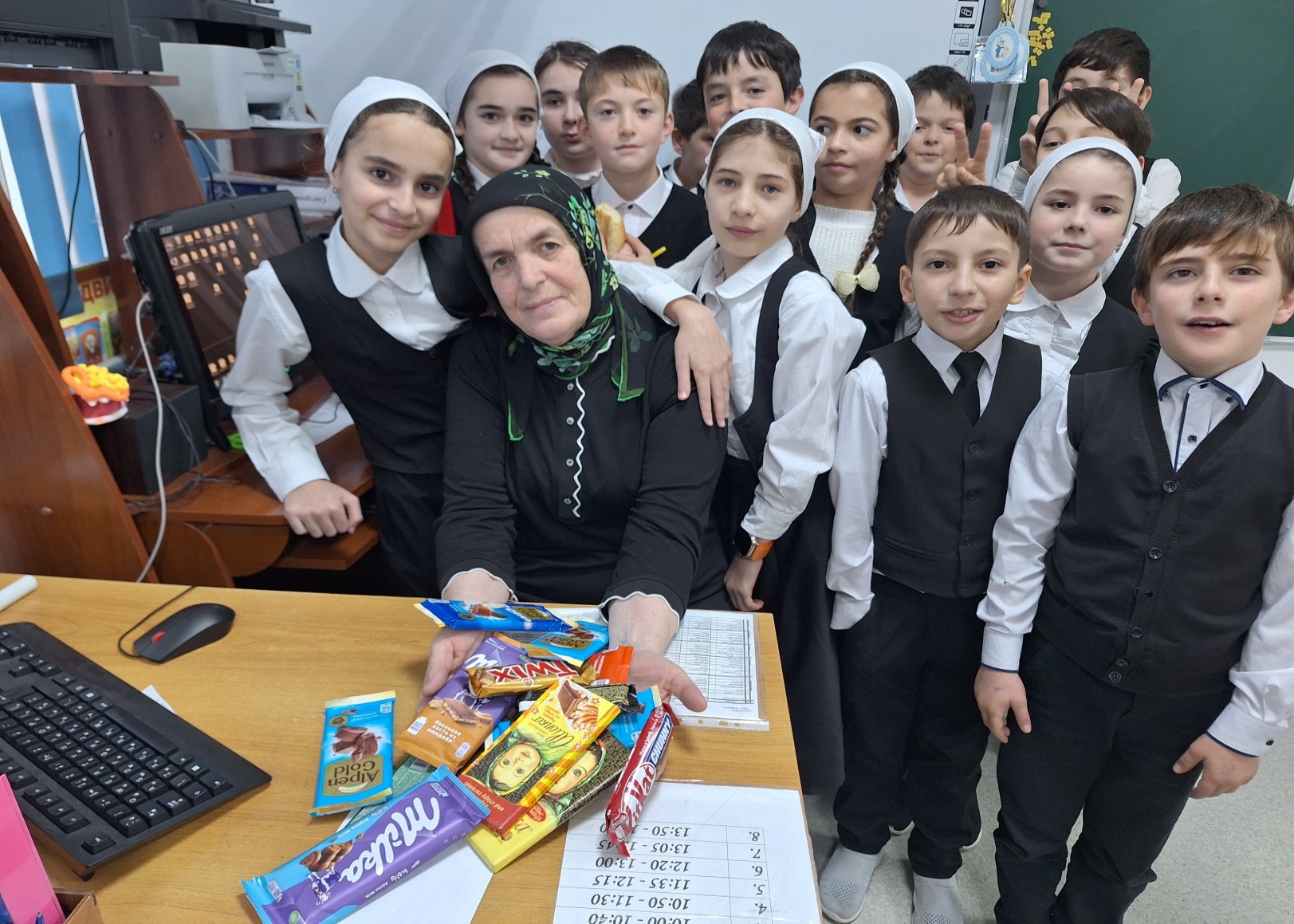 Могшалла ларъяран технологи
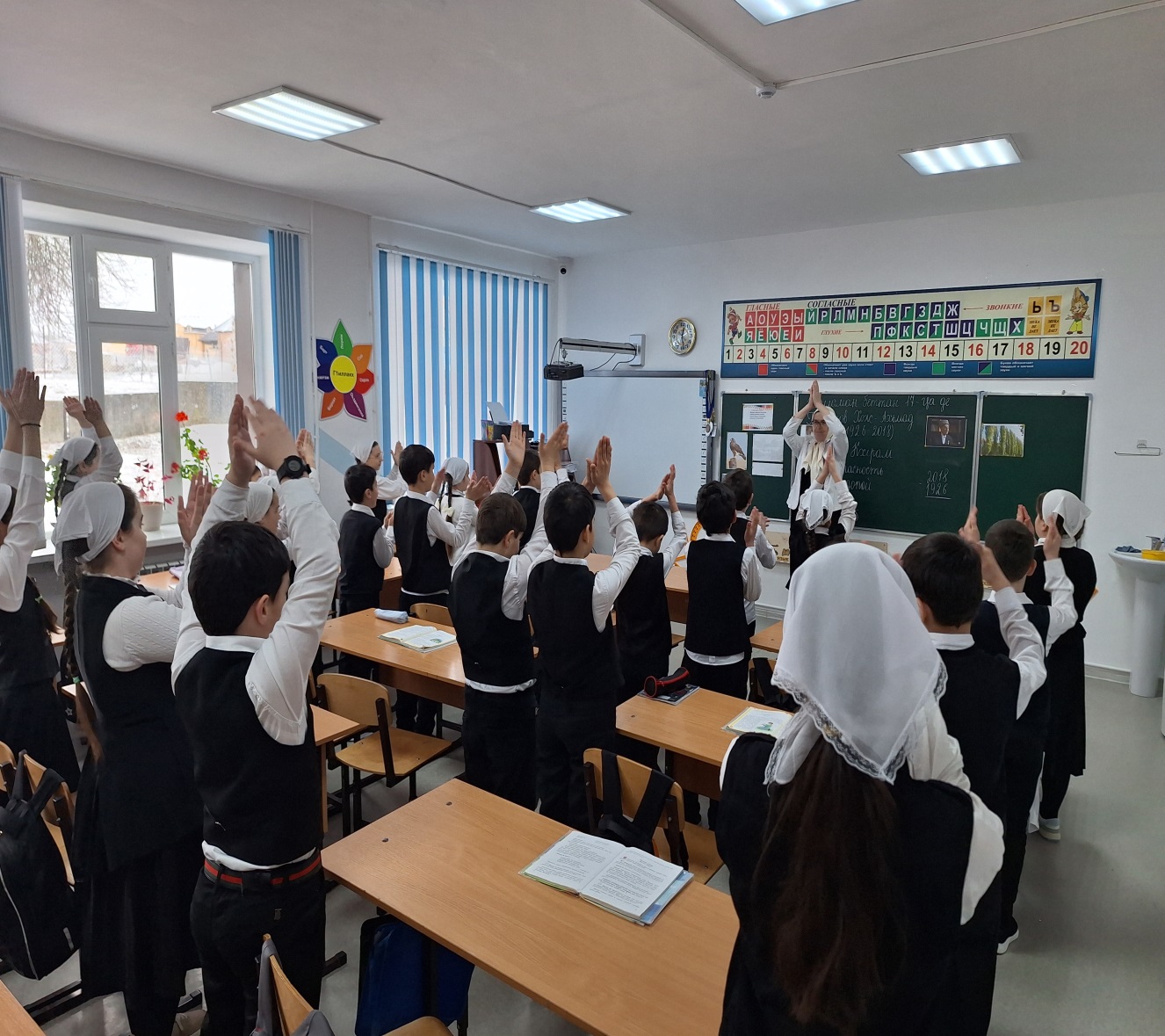 Могшалла ларъяран дешаран технологи - ишколехь дешаран 
массо а этапехь дешархойн 
могшалла ларъяран система.
Хьехархочун Iалашо ю 
кху приеман элементашна 
тIе алсам тидам бахийтар 
хIора урокехь.
Ловзар-дешаран процессан дакъа ду.
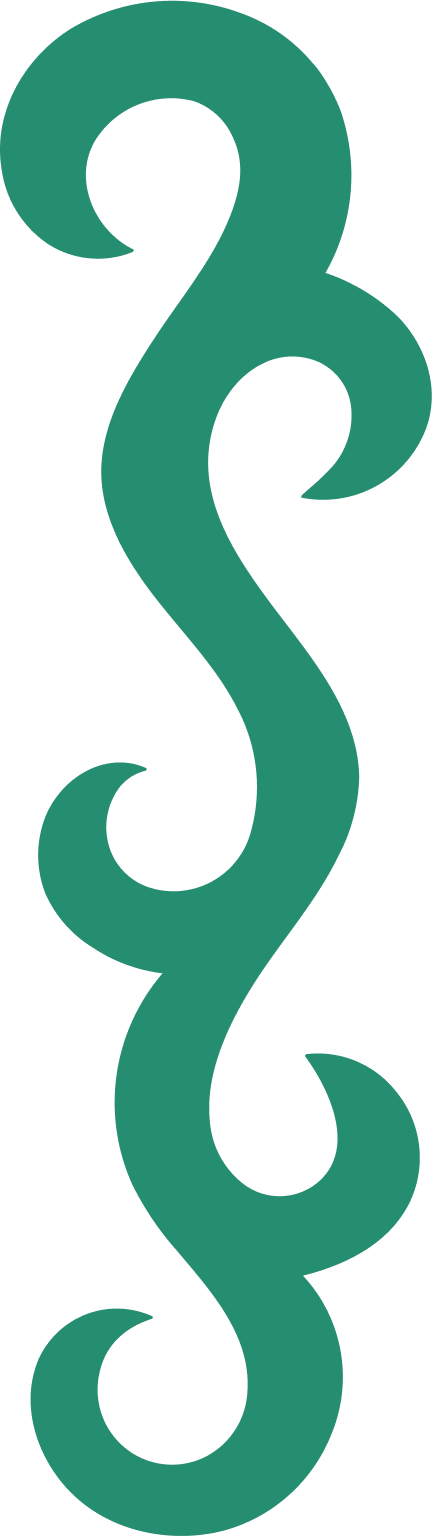 Ловзаран приемах болу пайда:
гIо до хала материал ца 1емаш, дуьхьалхуьттучу хьелашкахь;
кругозор шорйо;
дешнийн тIаьхьало алсам йоккху;
иштта кх.дI..
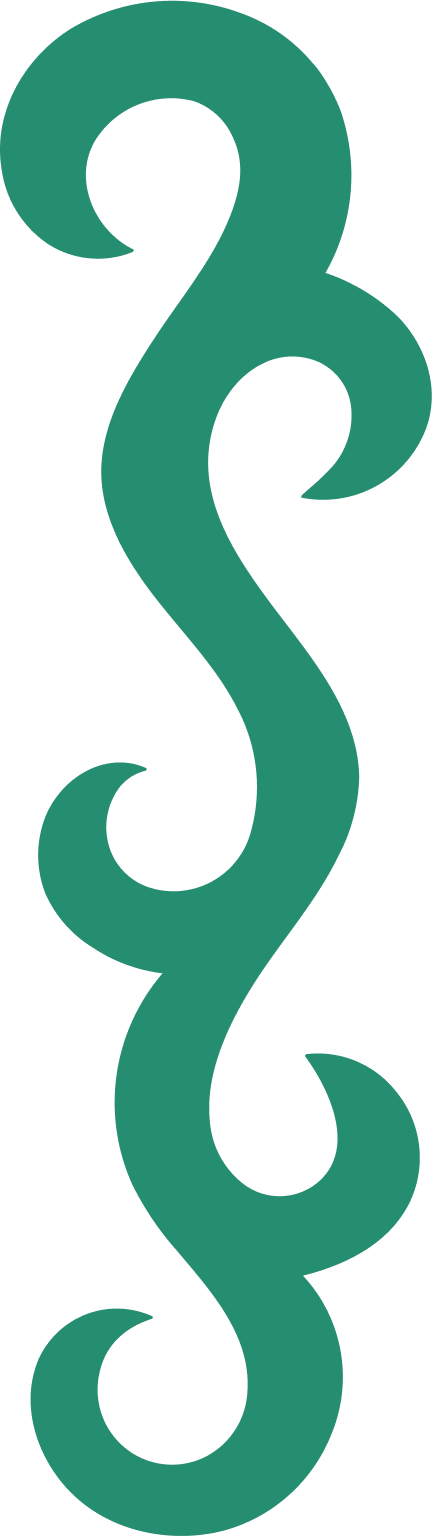 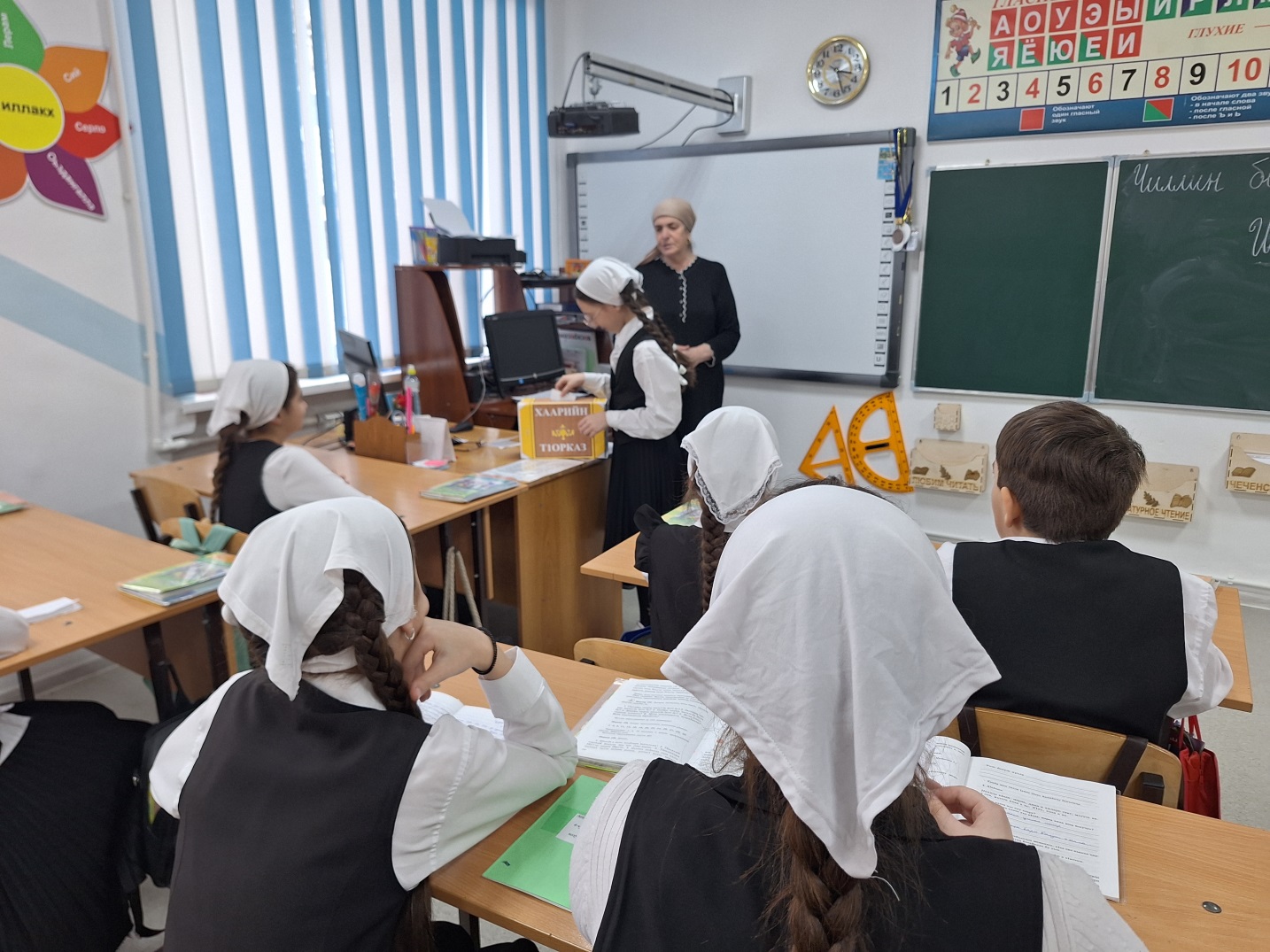 Фразеологизмаш…
Беха мотт- хуург къайладохуьтур доцуш;
Боьрша къамел- майра къамел;
Воцуш цатерг- хьоме,гергара;
Еха зурма- хенахь хиндоцург…
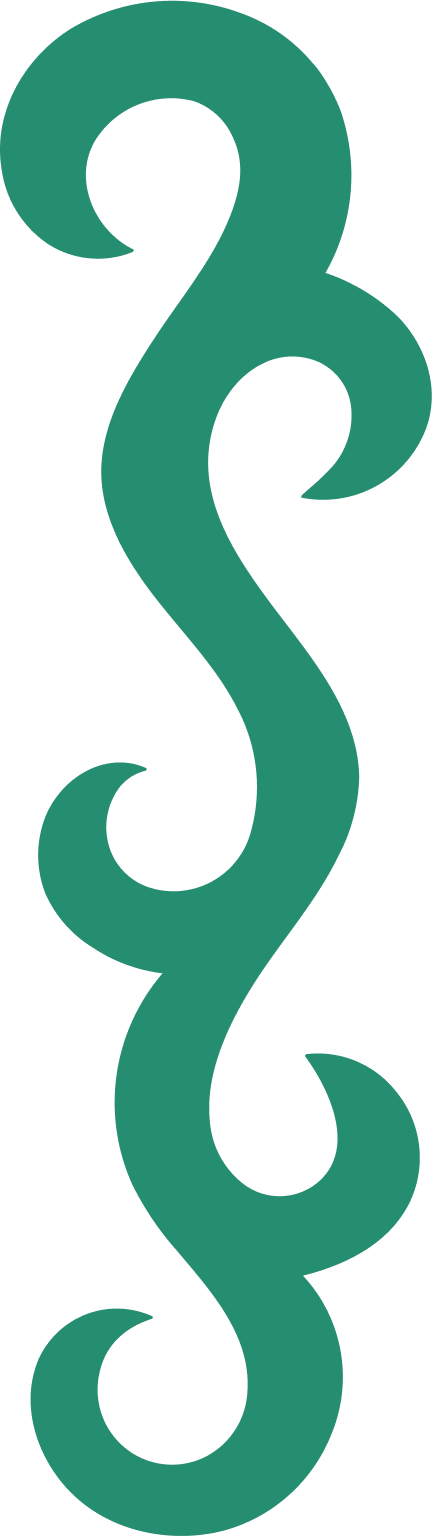 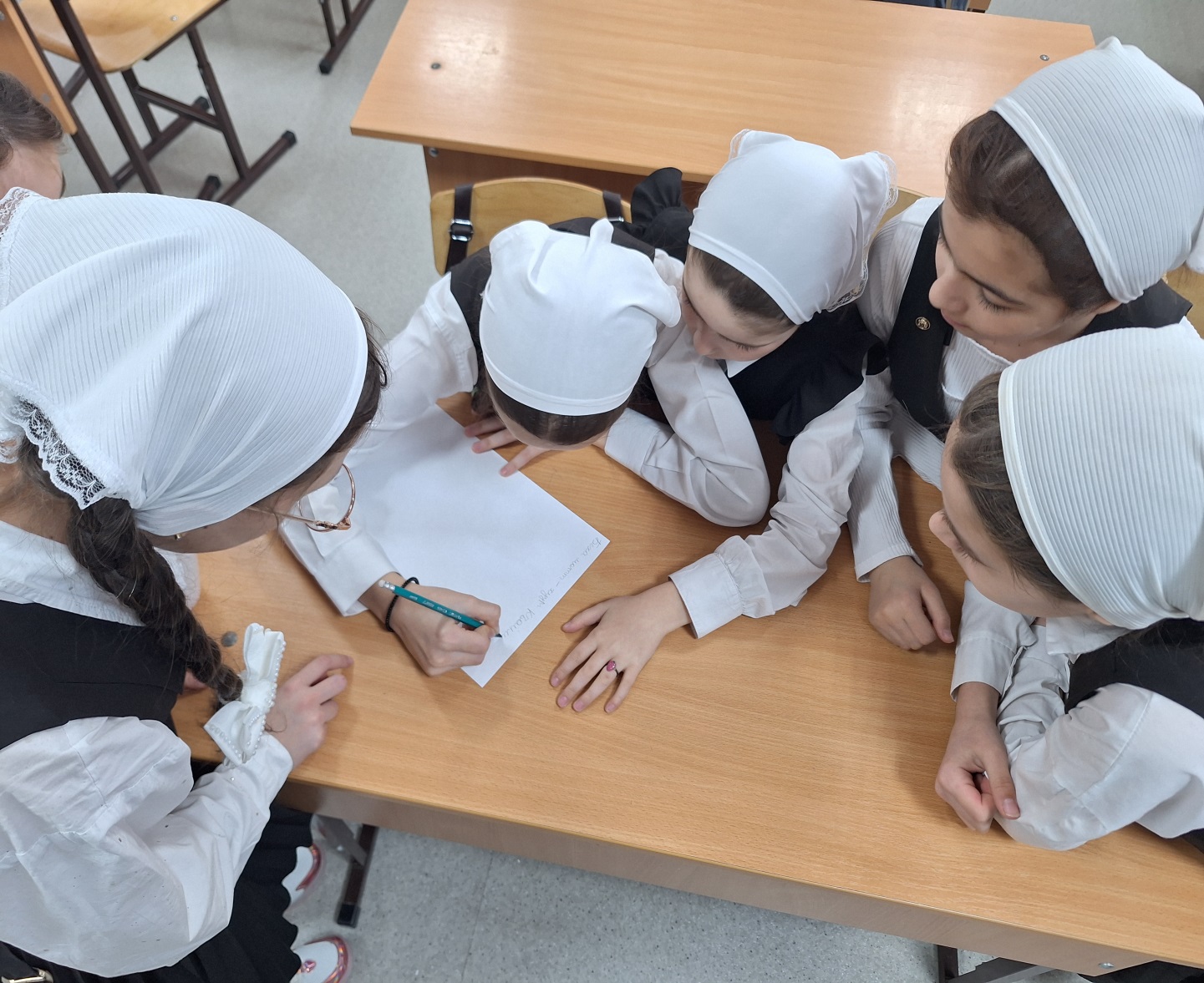 Критически ойлаяран технологис бакъо ло дешархошна хааршца къаьстина ца 1аш ,шайн кхоллараллин аг1онаш яста.
Синквейн критически ойлаяран технологин юккъе йогIуш йолу прием ю.Синквейн-кхоллараллин болх бу стихотворенин кепехь,рифма йоцуш,пхеа мог1анах лаьтташ.
1алам.
Хаза, дийнатийн
Кхиаво,1алашдо,дарба до
1алам-иза дуьненан хазалла ю
Дуьне.
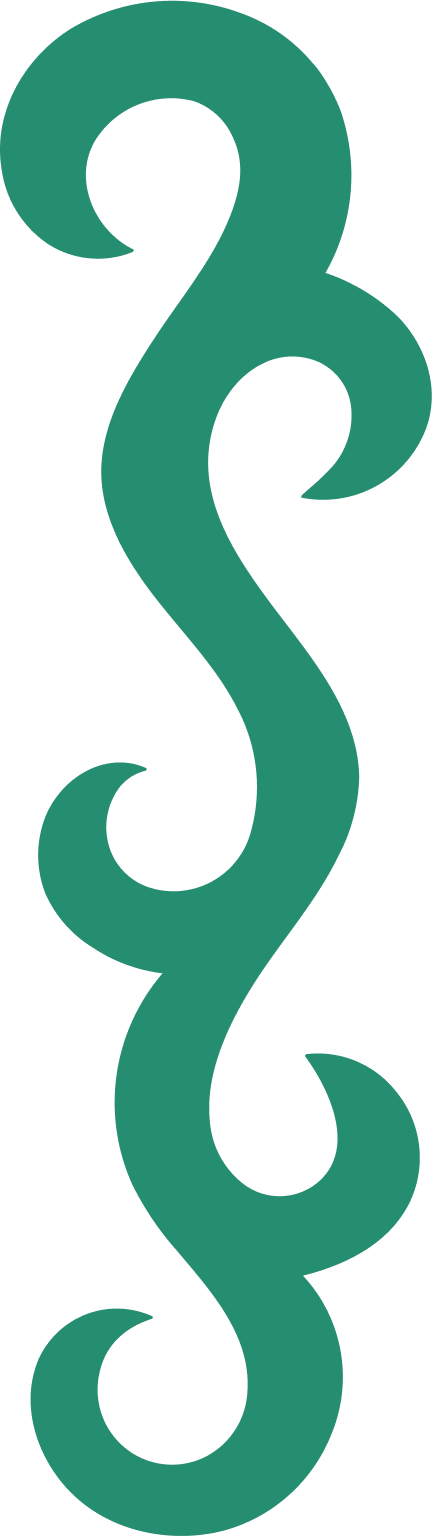 Кластер-иза маь1ница гергара а,вовшех дозуш долу дешнаш вовшахтасар ду.
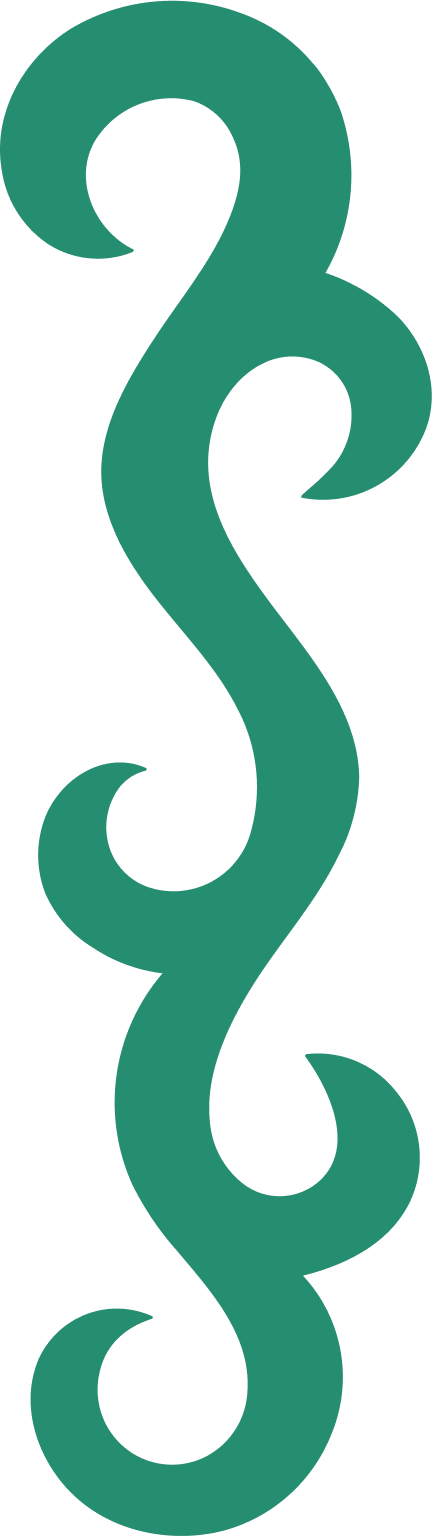 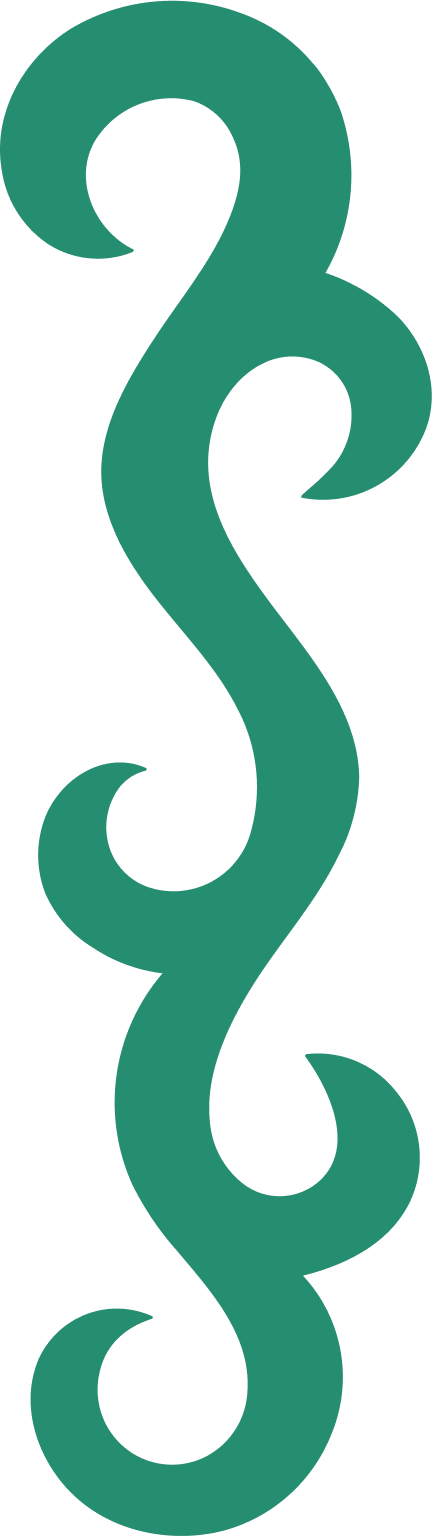 Дела реза хуьлда хьовсарна а, ладог1арна а !